Matters of Concern, Safeguarding concerns, allegations and complaints – As of 1st April 2020
Youth Custody Service Safeguarding team
Objectives
This presentation will address the following in the secure Establishments for both England and Wales; 
Matters of Concern
Safeguarding Referrals
Allegations
Complaints
Data and Analysis
Key Contacts
2
Objectives
Flow chart
Concern Raised
Establishments complaint policy
A Child
External Stakeholder or family member
Quality of care or provision
Allegation
Safeguarding
YOI
SCH/STC
Raise as Governors correspondence
Raised with establishments safeguarding and child protection team
Raise following local complaints policy
Raised with establishments safeguarding team
Establishment to follow their safeguarding policy including referring to the Local Authority Designated Officer
If not content with the response then escalate to YCS_Matters_of_con@justice.gov.uk
Establishment to follow their safeguarding policy
3
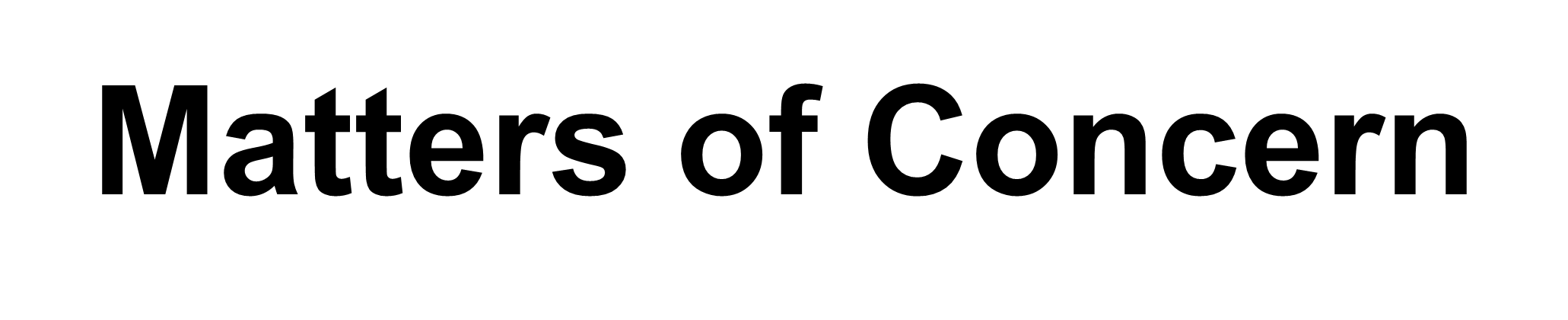 YCS_Matters_of_con@justice.gov.uk
Introduction
5
Matters of Concern
Background
Matters of Concern was first set up as a result of the monitoring review initiated prior to the transfer of functions from the YJB to the YCS and in response to the Panorama exposure on Medway; 
Learning lessons from the exposure the process was developed acknowledging the need to make connections between individual instances and to draw out any thematic issues; 
The Matters of Concern Process was reviewed and approved by the YCS Senior Leadership Team in January 2020 with key functions to go live on 1st April 2020; 
The process was reviewed as part of the YCS Safeguarding review and various recommendations were made. The new process addresses these recommendations.
6
Matters of Concern
How to raise a Matter of Concern
7
Matters of Concern
Matters of Concern process
Days
Days
0
3
Formal response completed by investigator and sent to the sender
Sender will be advised to submit the concern to the relevant individual within the establishment.
HQ Investigator will review the fact find investigation conducted within the establishment
Any lessons learnt will be discussed with the establishment and wider implications will be considered
Findings reported to Band 8 Safeguarding manager at YCS HQ
The concern will be allocated to the next available HQ investigator and admin will arrange the review meeting with the establishment
The author of the response from the establishment will be contacted by Admin to obtain their availability to facilitate a review of their investigation
Acknowledgement sent to sender and sender will be asked to confirm that the matter has been submitted and concluded within the establishment. They will be asked to submit a copy of the establishments response.
Matter of concern raised by being submitted to YCS_Matters_of_con@justice.gov.uk
No
Any delays post the allocated timescales between these points will require the admin to write a holding response to the sender
Concern will be screened for immediate safeguarding concerns regarding a child in custody. If safeguarding issues are apparent this will be escalated to the Band 8 Safeguarding manager at YCS HQ.
7-14
1
21
1
28
1
8
Matters of Concern
9
Matters of Concern
Safeguarding Referrals
Safeguarding concerns
Any concerns about the safety or wellbeing of a child in custody should be raised with the relevant safeguarding team. 
Contact details for the establishments Safeguarding team are within the contact pack. 
Any concerns you raise will be followed up. 
If there is an immediate safeguarding concern please phone the establishments general number and ask to speak to the Duty Governor/Manager.
11
Safeguarding concerns
Allegations
Allegations
The LADO deals with referrals in regards to any allegation against any person who works with children in regards to;
Behaved in a way that has harmed a child, or may have harmed a child;
Possibly committed a criminal offence against or related to a child;
Behaved towards a child or children in a way that indicates they may pose a risk of harm to children
If disclosure has been made to yourselves or you have witnessed something that is concerning, it is best practice to alert the establishments safeguarding team so that a joint referral can be made and the team can take immediate action to safeguard the child. This does not preclude you from making direct referrals where it is the only way to protect a child. 
The establishment will then follow the correct protocol for an allegation including submitting a LADO referral. 
Links to the responsible LADO and their protocol are available within the Contacts pack attached.
13
Allegations
Complaints
Complaints by a child
Children in custody have their own process to raise a complaint within custody. This will be explained to each child as they enter an establishment as part of their induction period. 
The process includes timescales and details of appeals and escalations.
If a child raises a complaint that becomes a safeguarding referral then the “complaint” will be technically closed but the child will be informed of this and the outcome as appropriate from the safeguarding referral
Please note that further work will be conducted in 2020 to review the complaints process. Ensuring the voice of the child is heard and satisfaction with the process.
15
Complaints
Ad Hoc
Data and analysis
As a result of the IICSA review it became apparent for a need for YCS HQ to gather, hold and analyse safeguarding data centrally. 
The YCS information and Performance team developed a central database for each establishment in all sectors to submit their real-time data monthly on safeguarding referrals and complaints. There is still further work to be done to embed this process in the establishments.
The Safeguarding team will provide a quarterly analysis and themes to the YCS Senior Leadership team on the combined data from the following; 
Safeguarding referrals
Child Protection referrals 
Complaints
Matters of Concern
Exit Surveys
By cross referencing the data and themes it enables us to see a more accurate picture of the concerns in custody
17
Data and analysis
Contacts
As referenced throughout this pack a contact sheet will be attached with all key contacts and documents for all sites
This will be updated and distributed to all on a quarterly basis by the YCS HQ Safeguarding team. 
Please note your main point of contact for Matters of Concern is Lauren Brothwood whose contact details are below. 
The inbox to submit a Matters of Concern to is YCS_Matters_of_con@justice.gov.uk

Key contacts within the YCS HQ Safeguarding Team; 

Wendy Tomlinson – Head of Safeguarding - Wendy.Tomlinson@justice.gov.uk - 07971 369332
Lauren Brothwood – Safeguarding Manager – Lauren.Brothwood@justice.gov.uk - 07976 795690 – Lead on four public YOIs, data, Matters of Concern and Complaints
Shirley Clarke – Safeguarding Manager shirley.clarke1@justice.gov.uk - 07976 645154  - Lead on Partnerships including the privately run YOI Parc, Secure Training Centres and Secure Children's Homes
18
Contacts